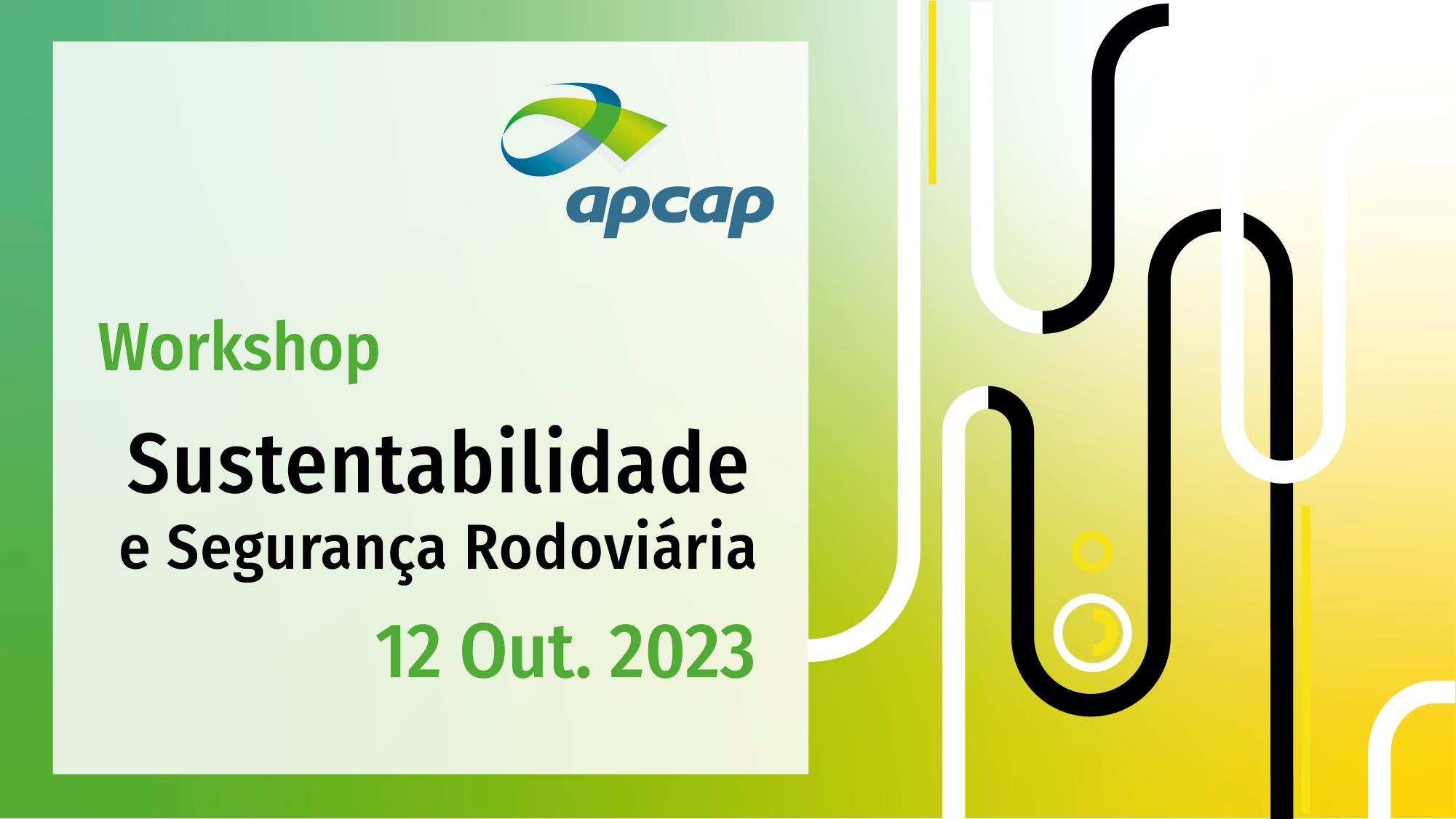 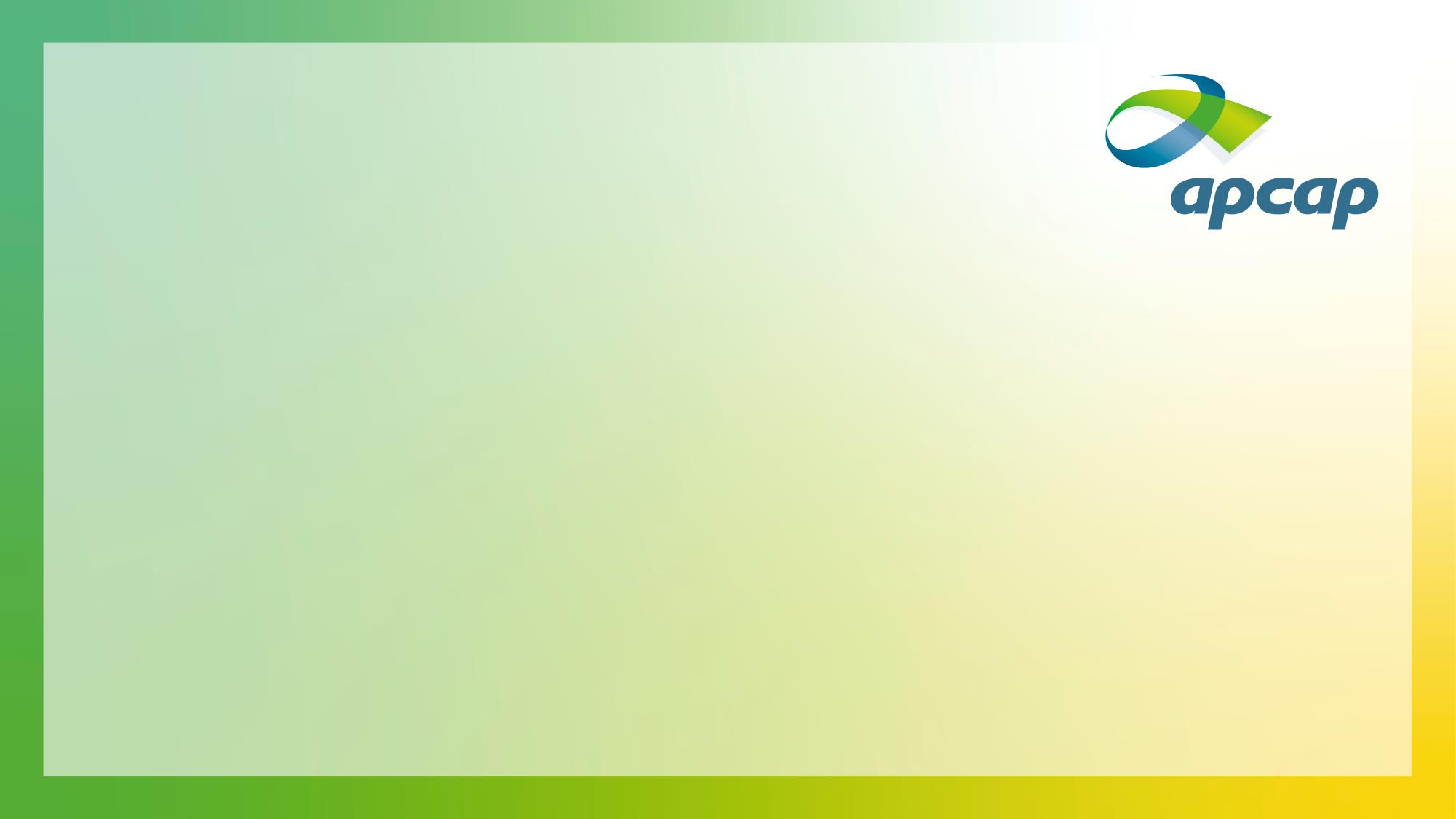 Indicadores de Sustentabilidade na Rede APCAP
MARGARIDA BRAGA
APCAP
[Speaker Notes: Muito bom dia. A presente comunicação pretende apresentar a evolução dos indicadores reportados em 2021 e em 2022 na rede rodoviária que integra a APCAP.]
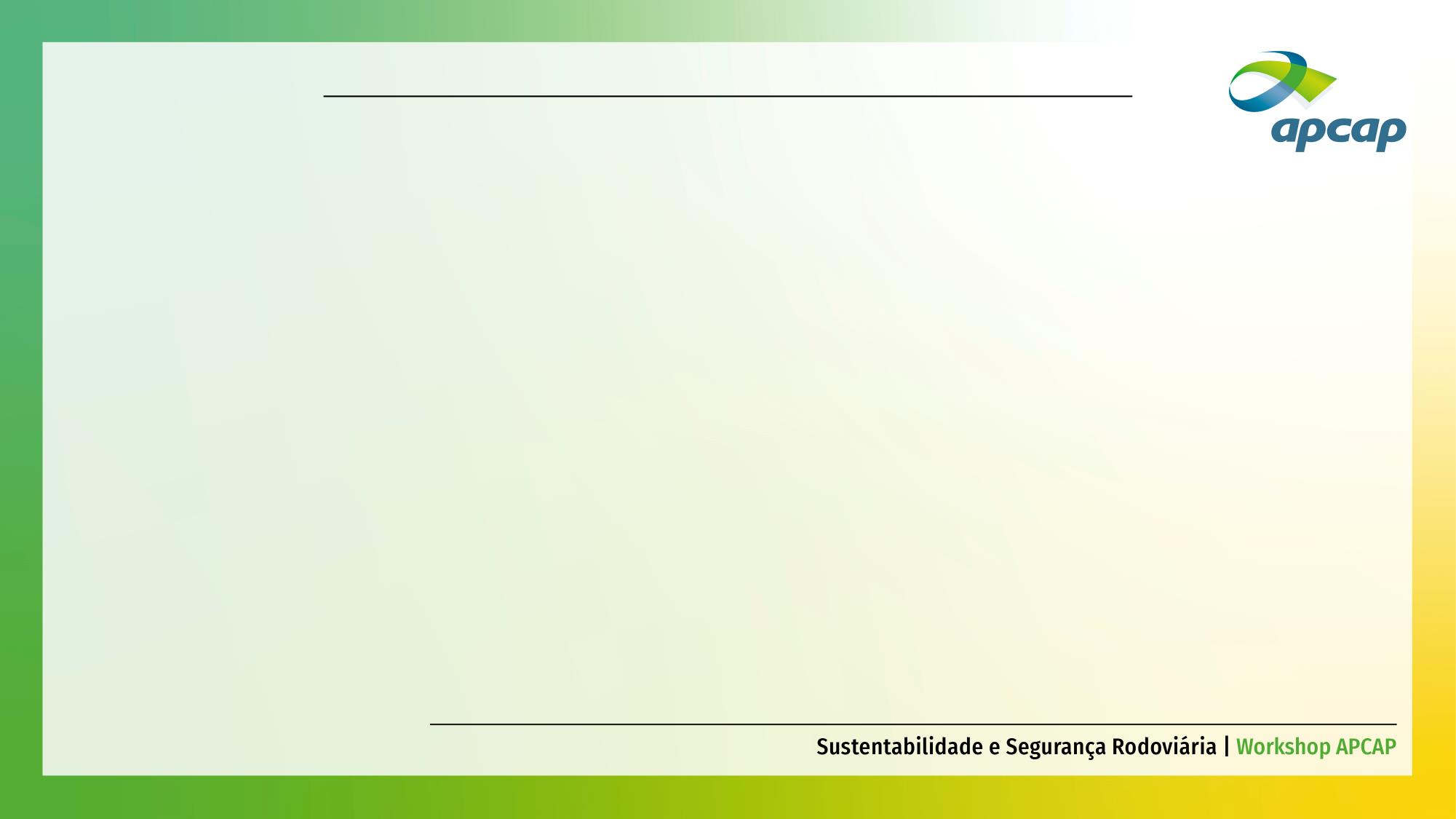 Indicadores de sustentabilidade
Casta Diva, Norma de Bellini, Maria Callas
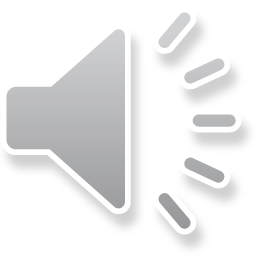 Os indicadores assinalam o posicionamento e dão orientações de rumo, mas nem tudo o que é relevante é mensurável
[Speaker Notes: Inicio a apresentação com um trecho musical que julgo que é uma boa imagem para transmitir o conteúdo final desta apresentação e que se prende com a mensagem de que nem tudo o que é relevante é mensurável.

Efetivamente os indicadores assinalam o posicionamento e dão orientações de rota, mas convém não perder de vista a complexidade e dimensão do rumo para a sustentabilidade.]
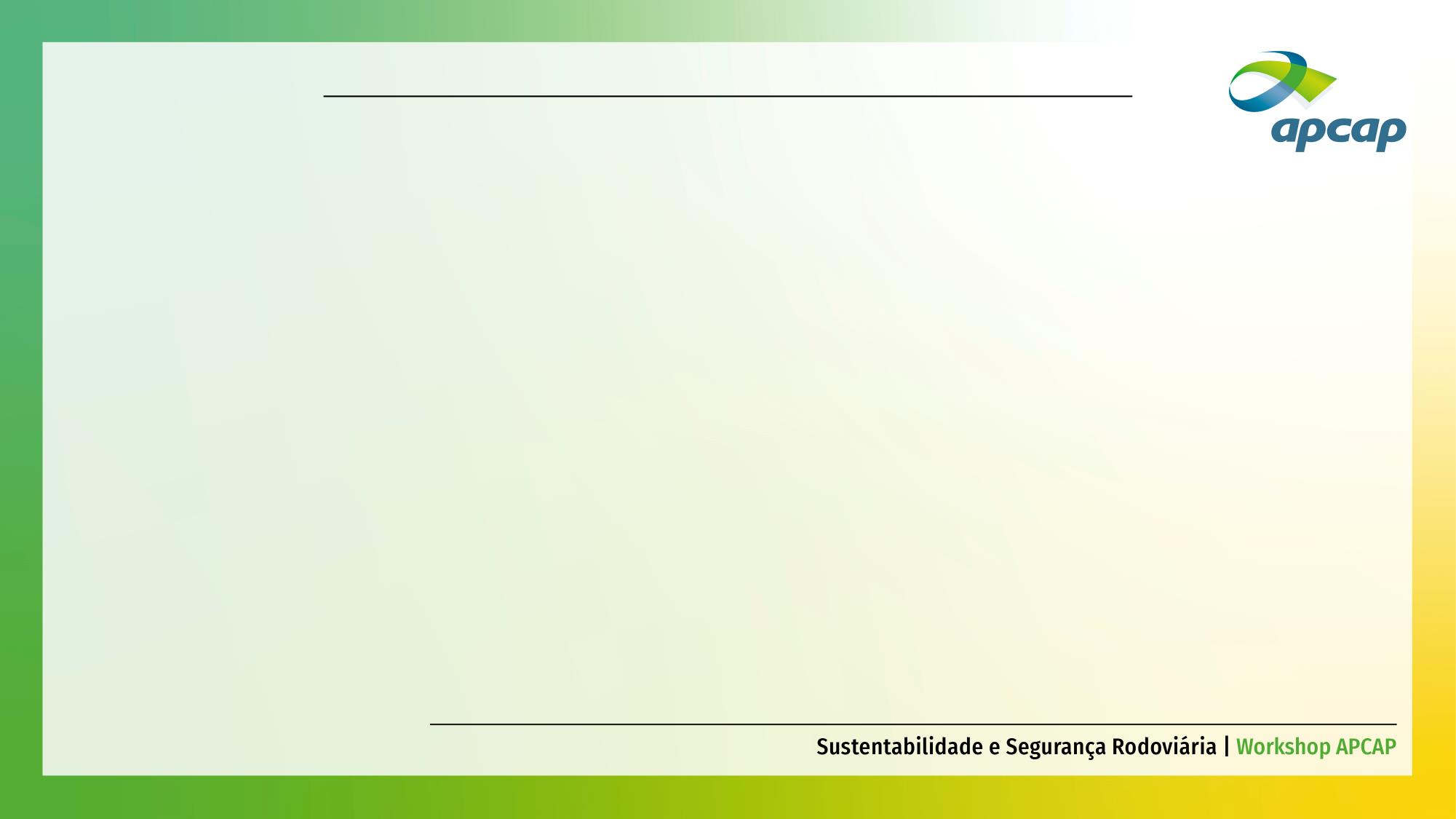 Desenvolvimento sustentável
Água
Ar
Seres vivos
Solo
Ruído
Clima
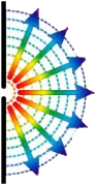 Ambiente
Sustentabilidade
Pessoas 
Comunidades
Cultura
Organização social
Famílias
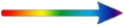 Sociedade
Organização económica
Empresas
Investimentos
Rendimentos 
Impostos
Setores de atividade
Economia
[Speaker Notes: A sustentabilidade é difratada nas suas múltiplas dimensões para conseguirmos proceder a diferentes análises, mas não podemos perder a perspetiva de que a realidade é una e que ambiente, economia e sociedade formam um todo interdependente (por exemplo, através de um exemplo muito simples, se uma empresa diminui o consumo de recursos como água ou matérias-primas, isso permite uma diminuição das despesas da empresa e liberta dinheiro que ficará disponível para o benefício das pessoas e da comunidade)]
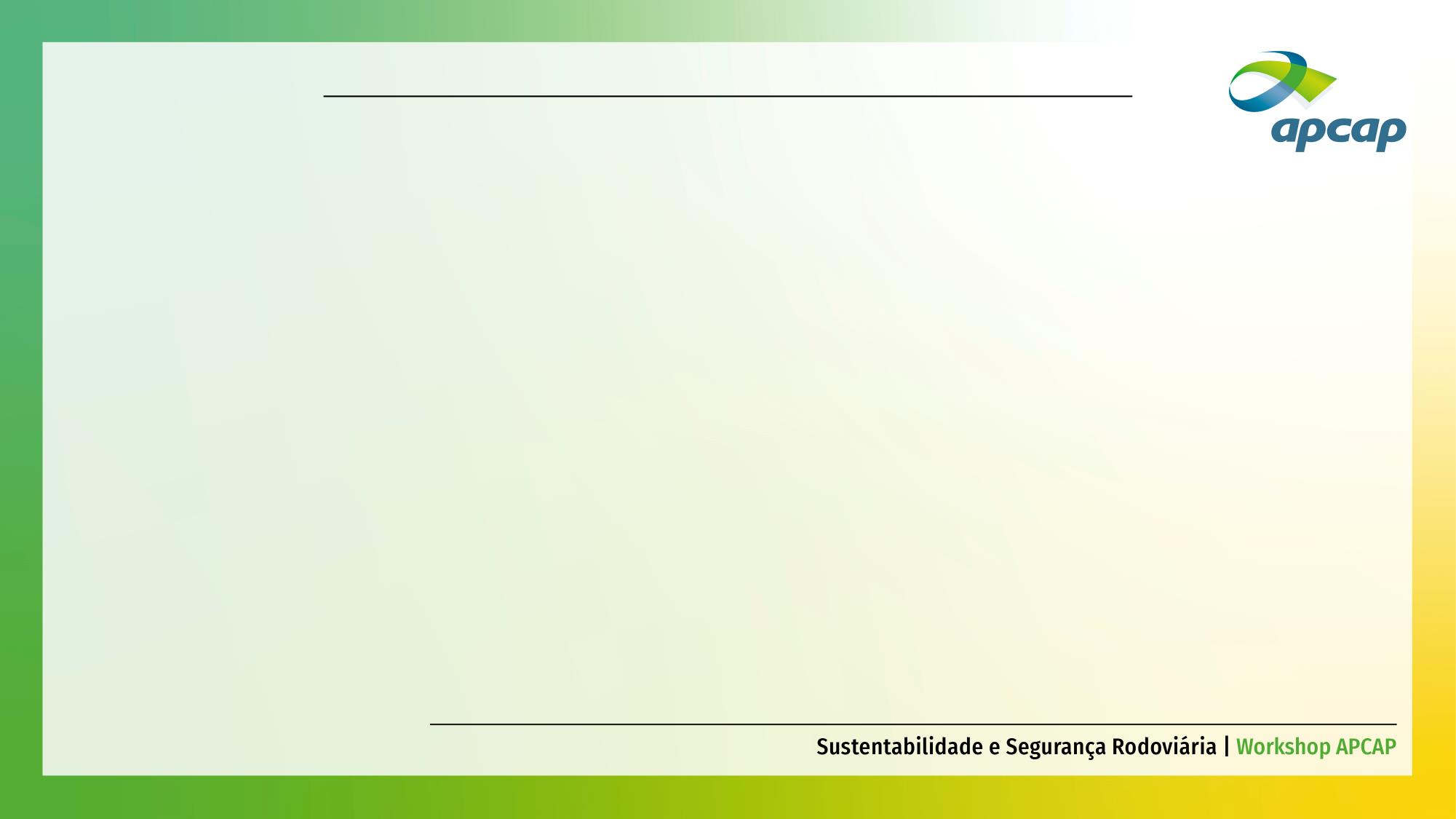 Indicadores APCAP - Ambiente
Relatório de Sustentabilidade da APCAP – Indicadores ambientais selecionados

	Consumo de água
Água consumida (em m3) na rede de abastecimento público e das captações próprias (poços, furos) ao longo da rede APCAP

	Extensão de barreiras na rede APCAP

	Consumo de energia
Eletricidade e gás em edifícios, iluminação da infraestrutura, geradores e combustível em veículos da frota

	Energia produzida pelas Concessionárias  a partir de fontes de energia renováveis 

	Emissões totais de equivalente de CO2 decorrentes do consumo de energia

	Taxa de valorização de resíduos
Quantidade de resíduos encaminhados para valorização relativamente ao total de resíduos produzidos

	Uso de químicos (sal, detergentes, material absorvente para derrames e substância ativa dos fitossanitários)
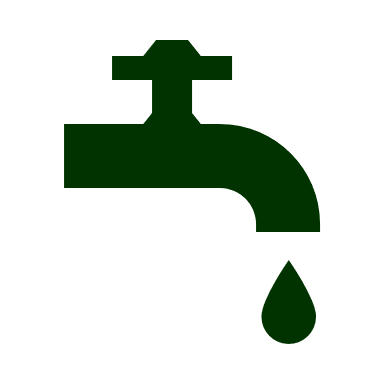 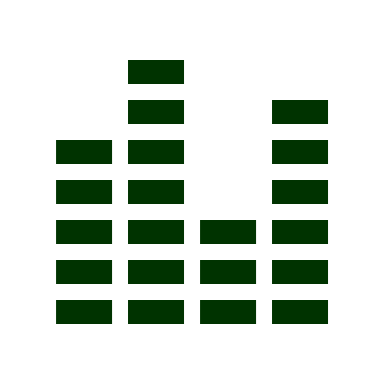 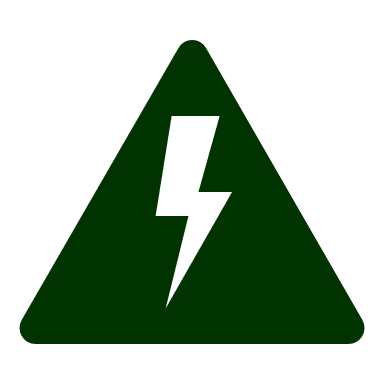 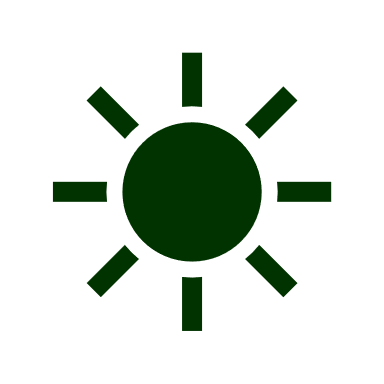 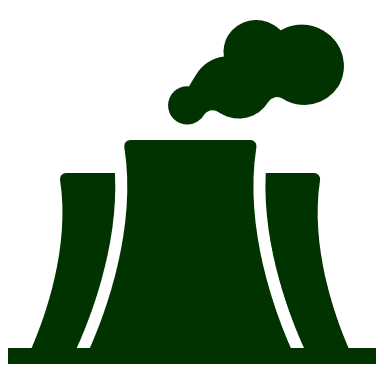 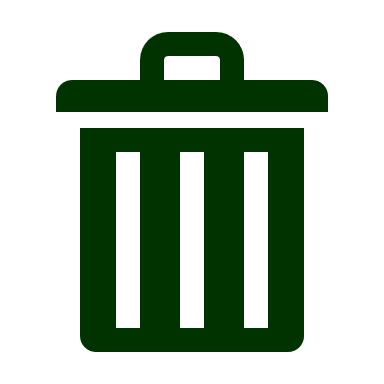 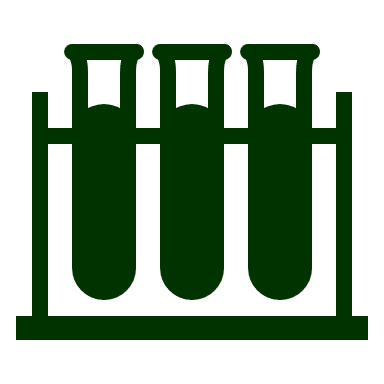 [Speaker Notes: A seleção de indicadores ambientais para o Anuário da APCAP teve como principal objetivo encontrar indicadores que fossem os mais representativos dos efeitos da atividade de gestão de infraestruturas rodoviárias no ambiente. 

Na medida em que a infraestruturas rodoviárias da rede APCAP têm uma implantação tão alargada no território e elevadas padrões de exigência de operação e manutenção, o consumo de recursos naturais ao nível da água consumida em rega, lavagens, na rede de incêndio, da eletricidade para iluminação designadamente de túneis e nós, de combustível nas atividades de patrulhamento e assistência rodoviária e a utilização de químicos em lavagens, absorção de derrames, manutenção da vegetação e para tratamento do gelo e da neve tem sem dúvida um efeito no ambiente que deve ser monitorizado e controlado.

Da mesma forma é importante reportar a forma como são encaminhados os resíduos de uma atividade com tão grande implantação.

Do consumo de eletricidade e combustível resultam emissões de CO2, que por ser um gás com efeito de estufa e consequentemente com implicações ao nível das alterações climáticas, é no contexto atual da maior relevância e, por isso, deve ser acompanhado e ser gerido com o objetivo de reduzir as quantidades emitidas.

Por outro lado, o ruído é sem qualquer dúvida o impacte das infraestruturas rodoviárias com maior visibilidade para toda a população que reside nas imediações de uma autoestrada, pelo que a extensão de barreira acústicas instaladas é importante para medir as ações que são desencadeadas nesta área tão relevante para os confinantes]
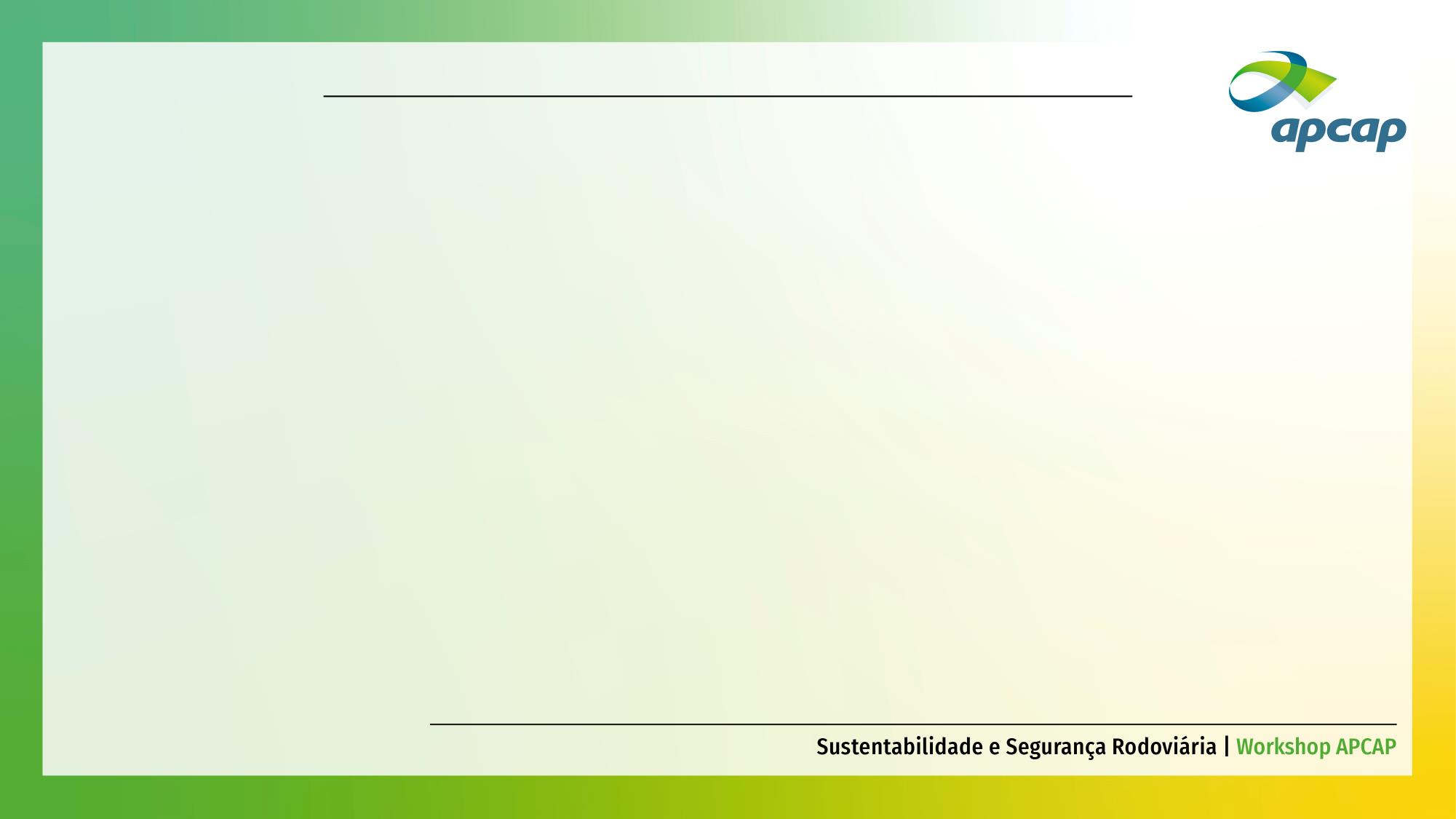 Indicadores APCAP - Ambiente
[Speaker Notes: Verificou-se, regra geral, que um melhor desempenho ambiental nas concessionárias se refletiu na melhoria dos indicadores ambientais, não obstante ter existido um acréscimo da atividade e de tráfego significativos, influenciados, em grande medida, pela eliminação das restrições à circulação de pessoas e bens impostas como consequência da pandemia da COVID-19 em Portugal. Destacam‑se os seguintes aspetos:
O consumo de água e de energia diminuíram significativamente em 2022, apesar do aumento da atividade das concessionárias. 
As emissões de CO2 decresceram em 2022, relevando-se o decréscimo do consumo de eletricidade pelo aumento da energia produzida pelas concessionárias a partir de fontes renováveis e o recurso a fornecedores de eletricidade que igualmente se destacam por uma utilização crescente de fontes renováveis de energia. 
Quanto ao uso de químicos registou-se um decréscimo significativo relativamente ao ano anterior, sendo que deve ser relevado que o consumo do sal para o combate ao gelo e à neve representou, em 2022, um peso de 95% na quantidade total de químicos utilizados. 
A extensão de barreiras acústicas na rede de infraestruturas de transporte rodoviária sob gestão das concessionárias que integram a APCAP manteve-se constante na medida em que, apesar da instalação de novos troços de barreiras acústicas em 2022, o reporte de 2021 incluía um maior número de concessionárias.]
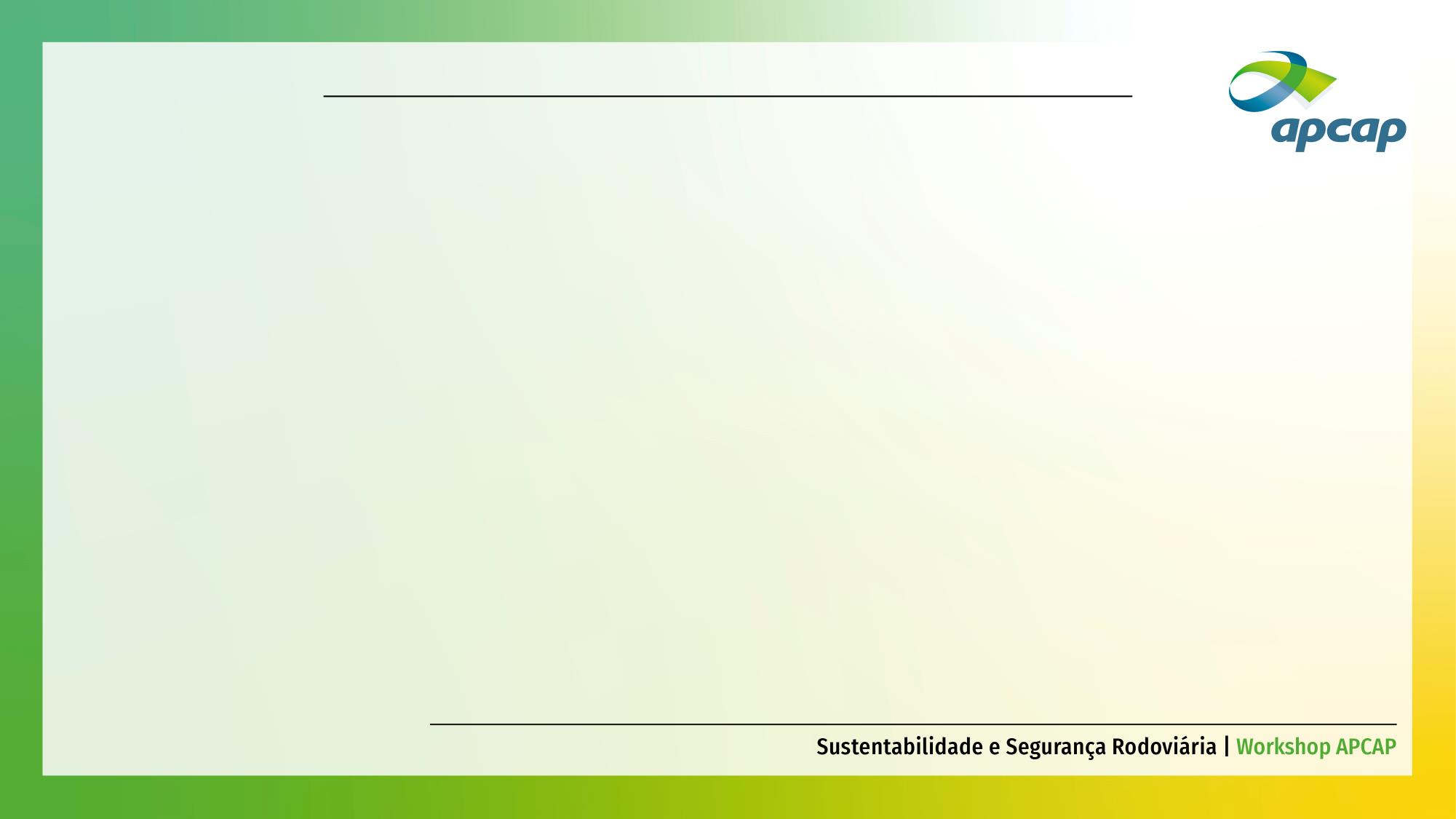 Indicadores APCAP - Economia
Relatório de Sustentabilidade da APCAP – Indicadores económicos selecionados

Valor Económico Direto Gerado
Receitas

Valor Económico Direto Distribuído 
Valor Económico Direto Distribuído é a soma dos 7 itens: 
Remunerações, 
Acionistas e Financiadores, 
Pagamentos ao Estado,
 Investimento nas Comunidades Locais,
 Donativos, 
Serviço Público e 
Custos Operacionais.

Valor Económico Retido 
Valor Económico Retido = Valor Económico Direto Gerado - Valor Económico Direto Distribuído
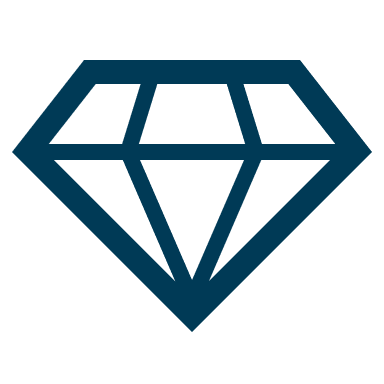 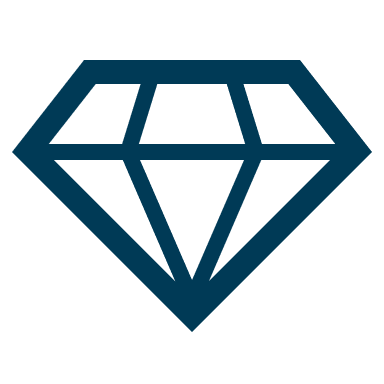 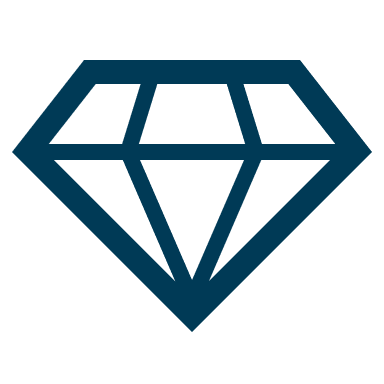 [Speaker Notes: Quanto aos indicadores económicos selecionou-se o :
 Valor Económico Direto Gerado que são as receitas da concessionária

O Valor Económico Direto Distribuído que resulta da soma dos 7 itens (remunerações, pagamento aos Acionistas e Financiadores, Pagamentos ao Estado, Investimento nas Comunidades Locais, Donativos, Serviço Público e Custos Operacionais).

O Valor Económico Retido que é a diferença entre o Valor Económico Direto Gerado e o Valor Económico Direto Distribuído
* todas as atividades desenvolvidas essencialmente para benefício da sociedade, cujo fim último não são contrapartidas comerciais]
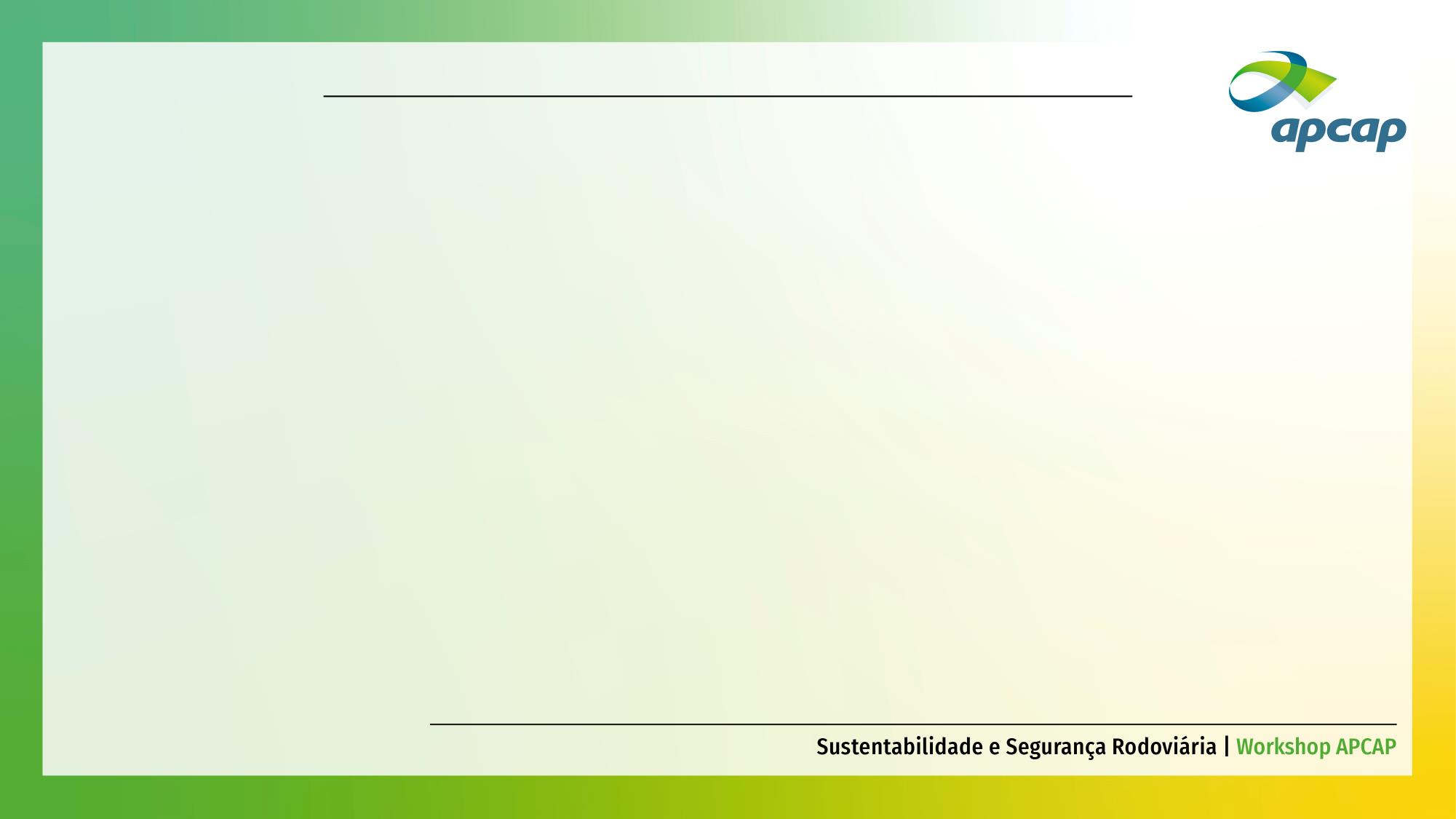 Indicadores APCAP - Economia
[Speaker Notes: Verificou-se, regra geral, uma taxa de variação positiva de 2021 para 2022 em todos os indicadores, explicado, também, em grande medida pelo aumento de tráfego, e consequente geração de receitas adicionais, que permitiu um acréscimo de remunerações, apenas com um decréscimo nos valores de distribuição aos acionistas e financiadores, investimento em comunidades locais e custos operacionais, numa variação não muito significativa se analisados os valores absolutos envolvidos.

O contributo das concessionárias para o desenvolvimento social é muito expressivo, podendo ser desde logo quantificado em termos económicos. Em 2022 releva-se que o Valor Económico Direto Gerado, foi superior a 2 mil milhões de euros.]
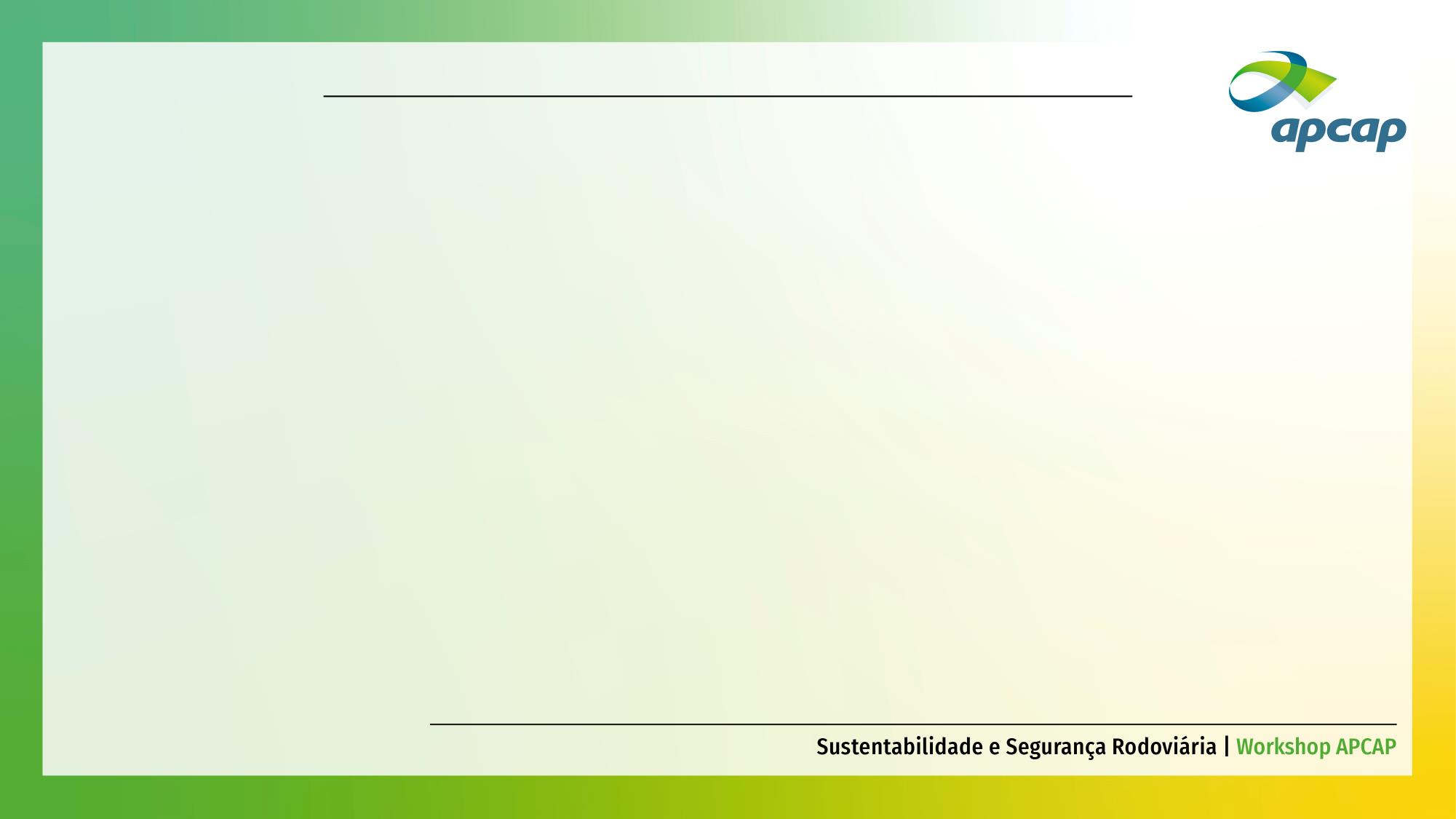 Indicadores APCAP - Ambiente
Relatório de Sustentabilidade da APCAP – Indicadores sociais selecionados


Total de trabalhadores alocados a atividades nas Concessões

Número de acidentes de trabalho

Número de acidentes de trabalho mortais 

Número de horas trabalhadas

Percentagem de mulheres em cargos de liderança
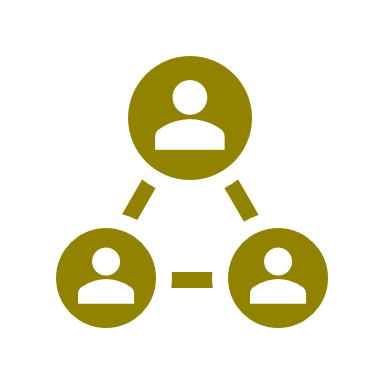 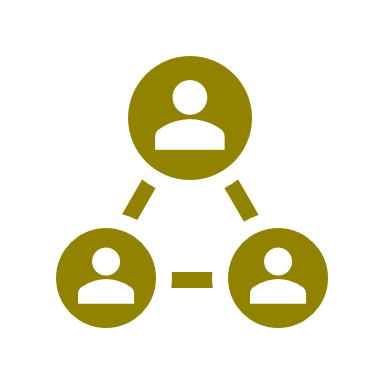 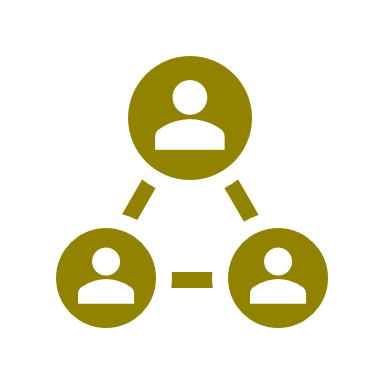 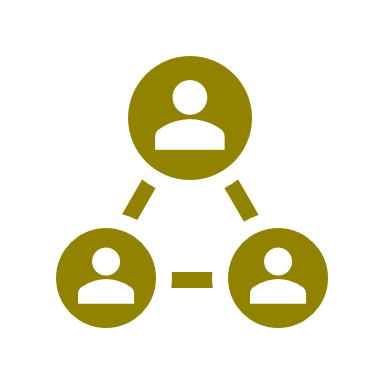 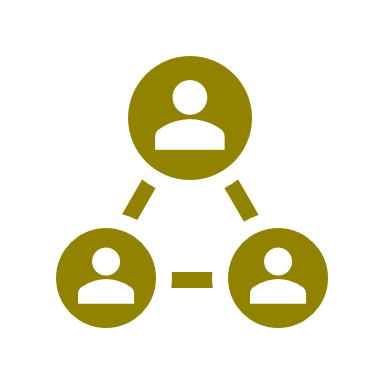 [Speaker Notes: Quanto aos indicadores de índole social relacionam-se fundamentalmente com a gestão dos recursos humanos alocados a atividades nas concessões.]
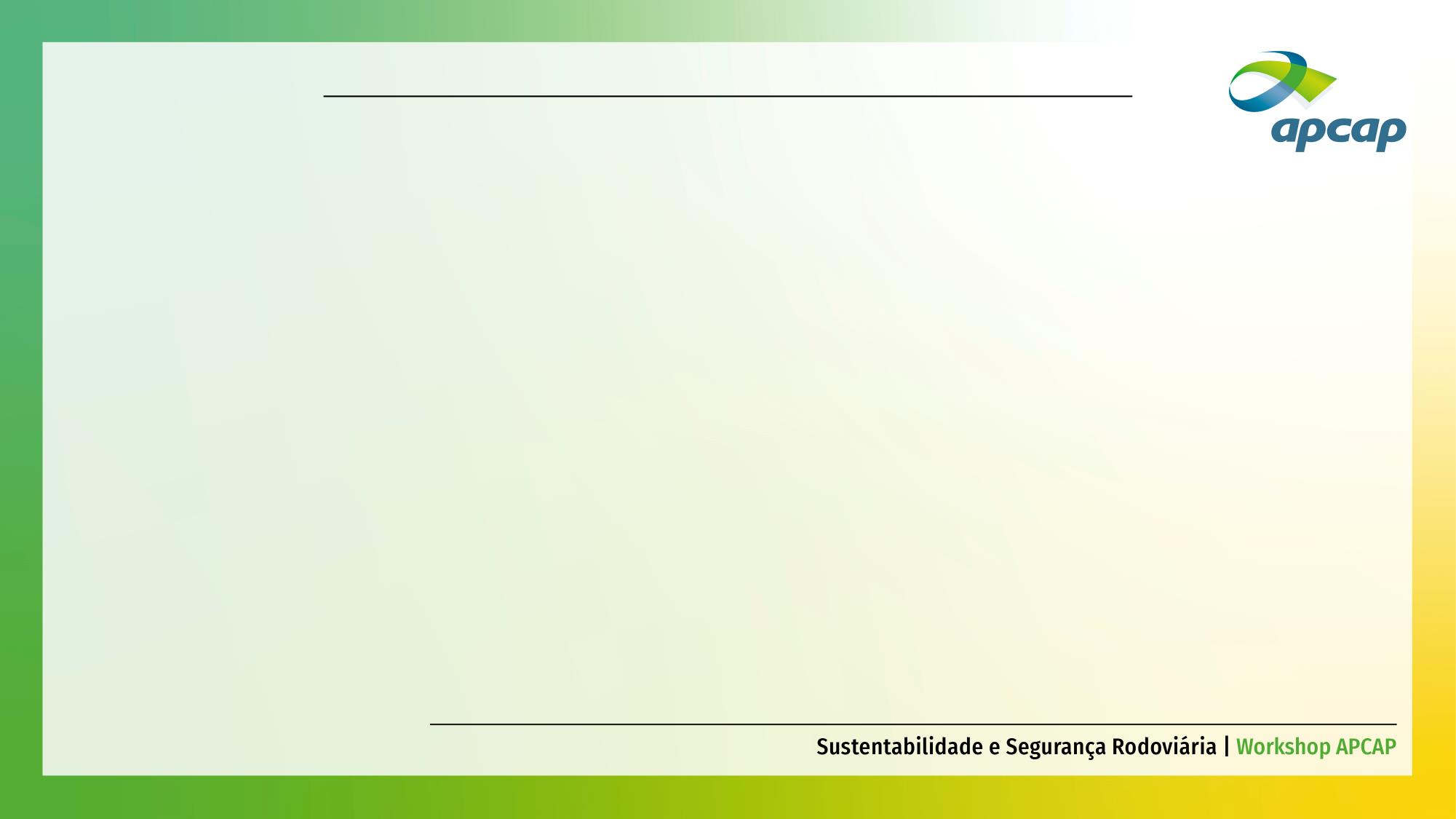 Indicadores APCAP - Pessoas
[Speaker Notes: Numa observação global da tabela anterior, verifica-se um aumento geral de atividade das concessionárias em 2022, comparativamente com 2021, mesmo considerando que em 2022 foram retidos os indicadores de apenas 21 associados e não 24 como em 2021. 

Este aumento do número de horas trabalhadas foi traduzido também no ligeiro aumento do número de acidentes de trabalho em 2022 – 120 em vez de 118 – mas com uma taxa de incidência menor (20,5 acidentes por milhão de horas de trabalho em vez de 21,2 verificados em 2021).

A percentagem de mulheres em cargos de liderança manteve-se acima dos 25% nos últimos dois anos, enquadrada pela circunstância de se verificar que as mulheres constituem cerca de 36% do total de trabalhadores alocados a atividades nas Concessões.]
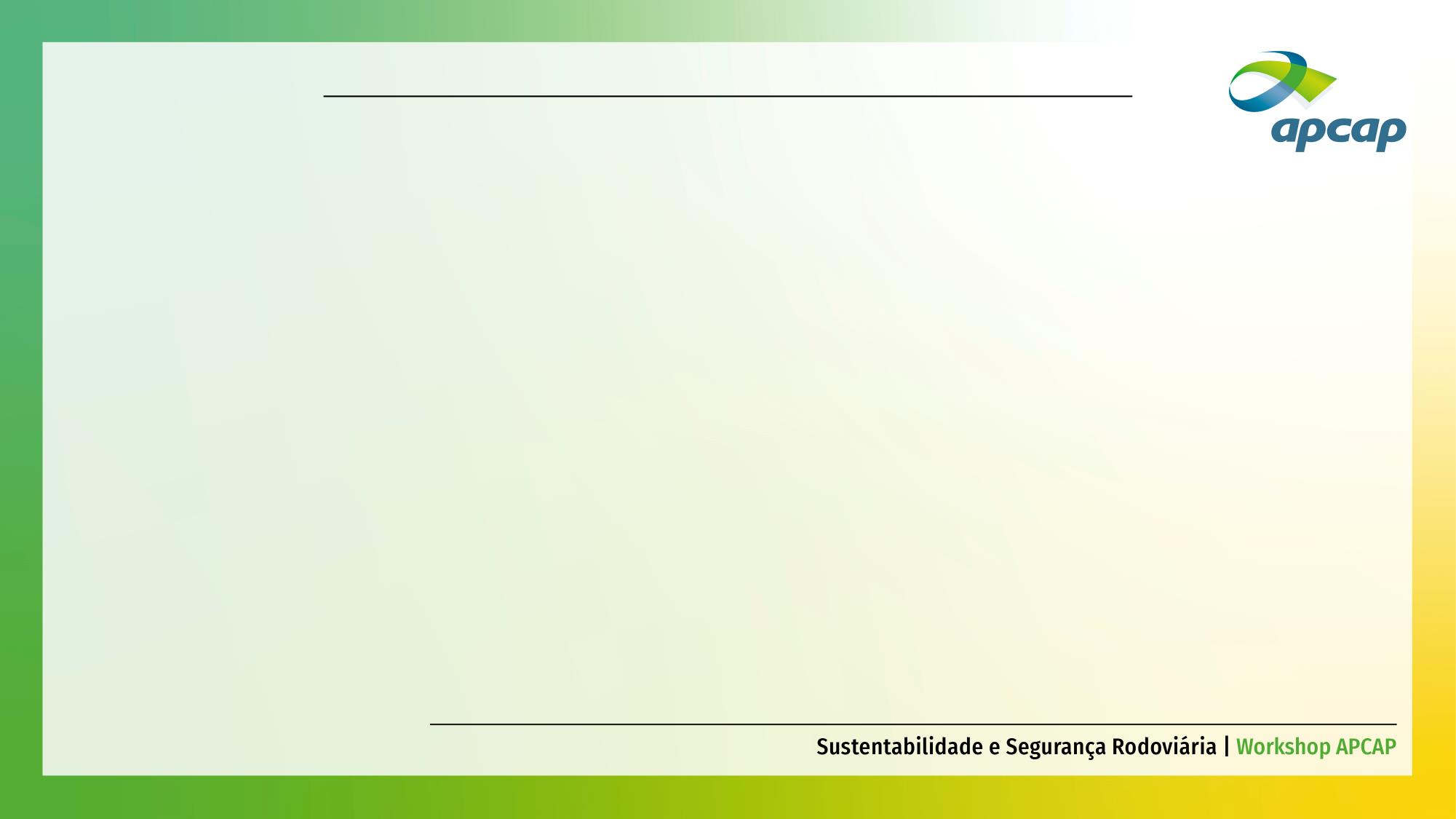 Projetos – Economia, Pessoas e Governo Societário
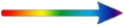 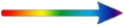 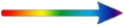 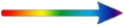 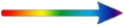 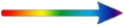 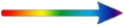 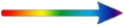 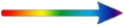 [Speaker Notes: O desenvolvimento sustentável na gestão das infraestruturas rodoviárias é um objetivo assumido em medidas e projetos concretos, que se apresentam de forma muito resumida]
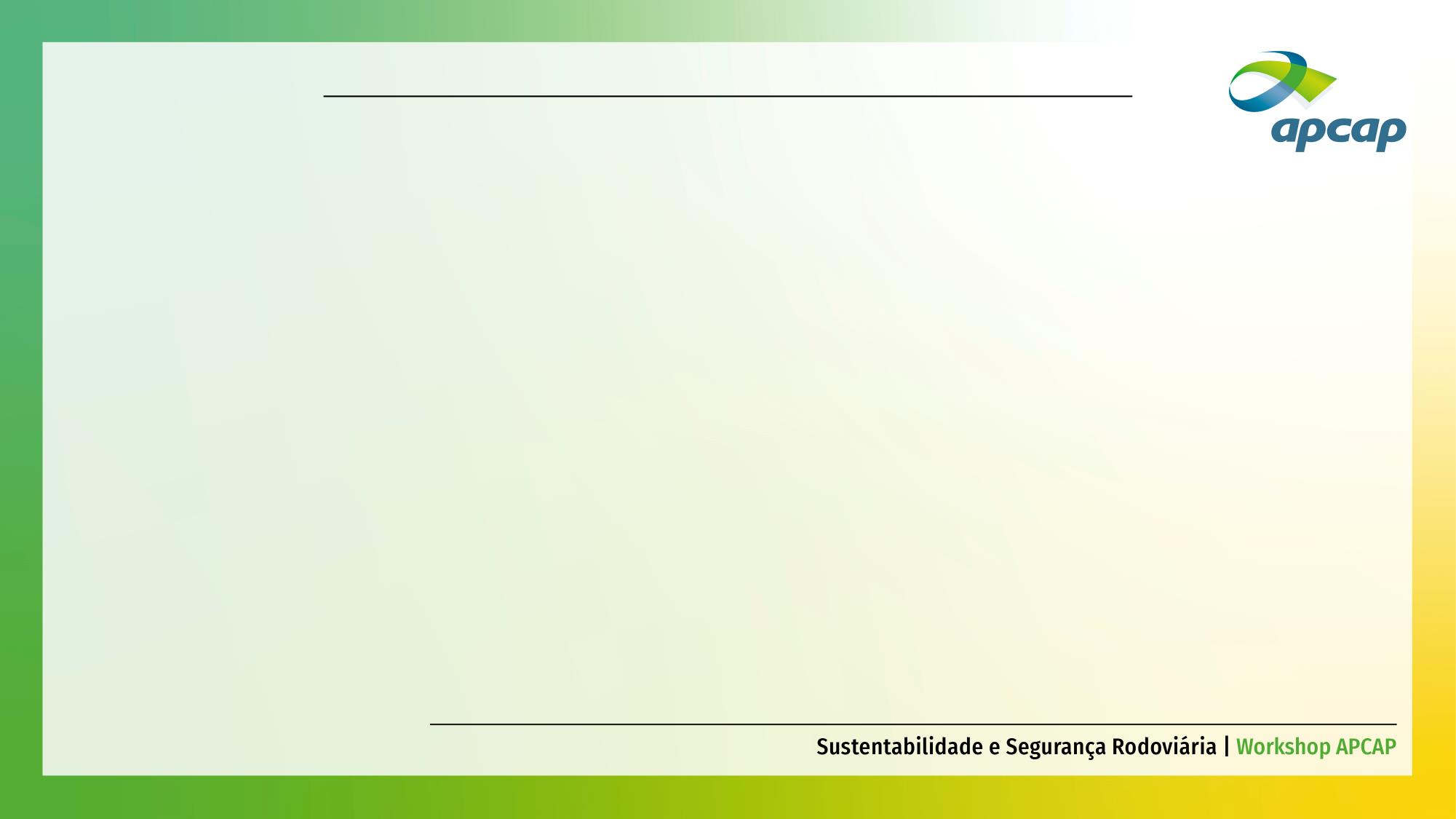 Projetos – Inovação e Ambiente
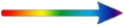 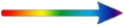 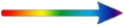 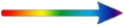 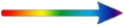 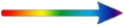 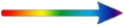 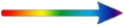 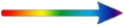 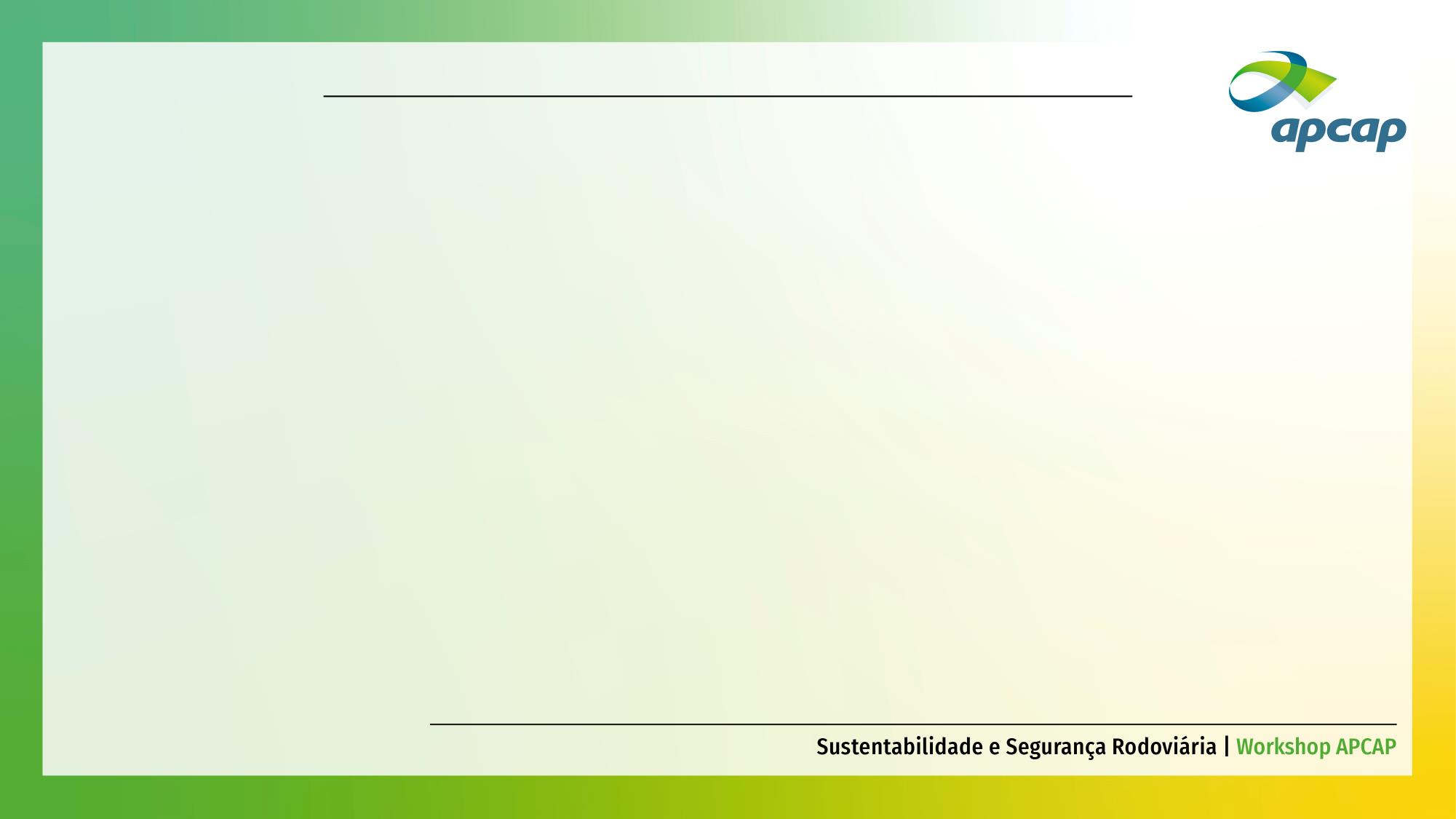 Projetos – Segurança Rodoviária
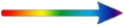 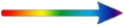 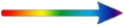 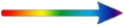 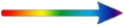 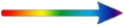 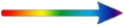 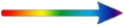 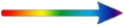 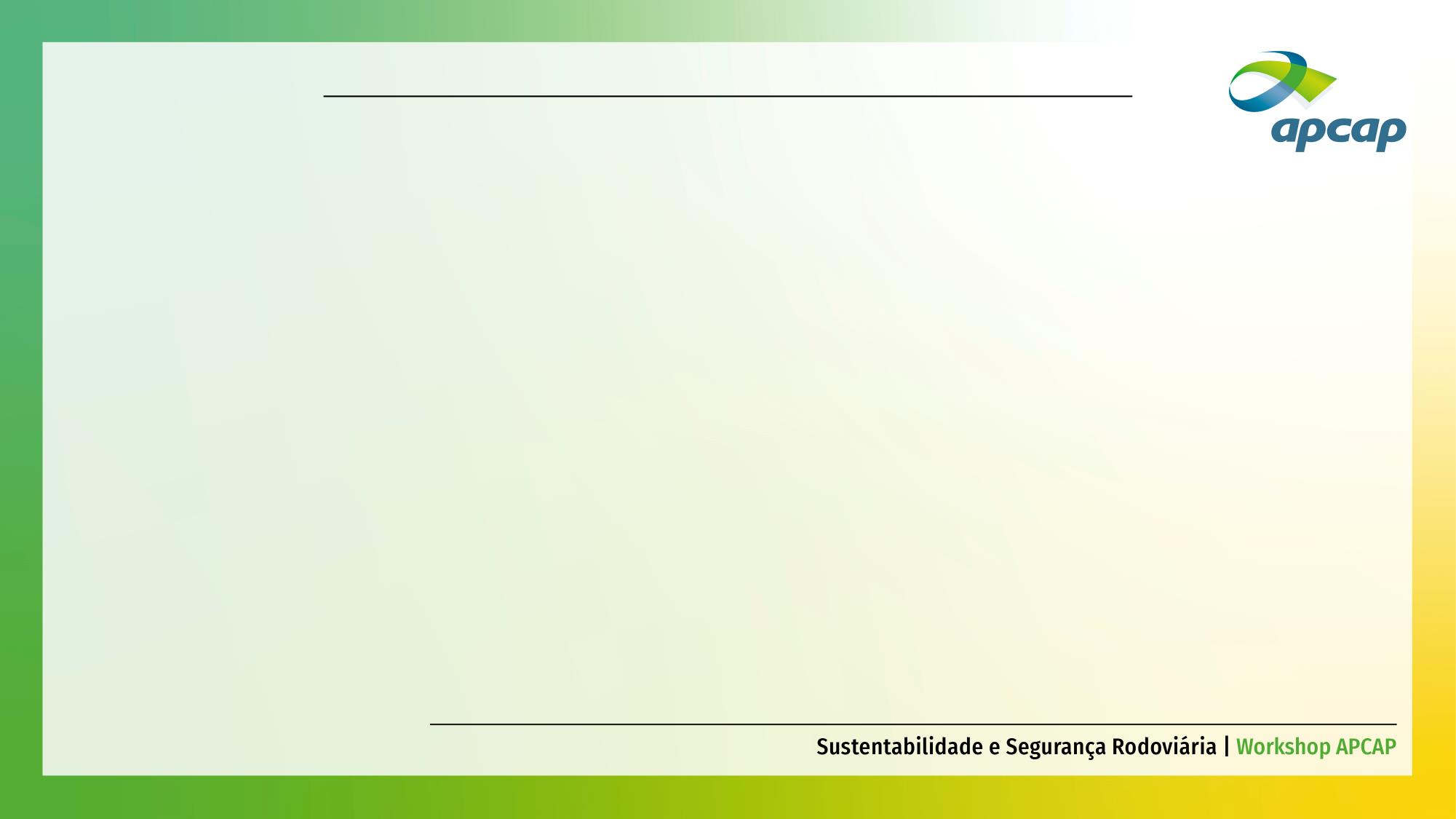 Sustentabilidade das ações
Inúmeros projetos em vastíssimas áreas cujos resultados se refletem e ramificam em aspetos ainda não totalmente mensuráveis

O compromisso para com um desenvolvimento sustentável das várias concessionárias que integram a APCAP extravasa a imagem refletida pelos indicadores
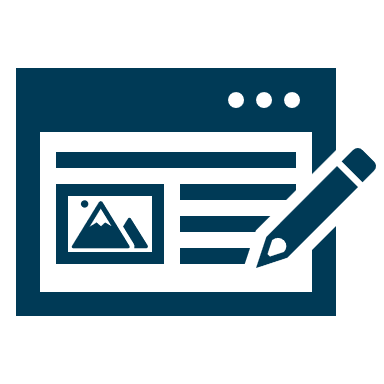 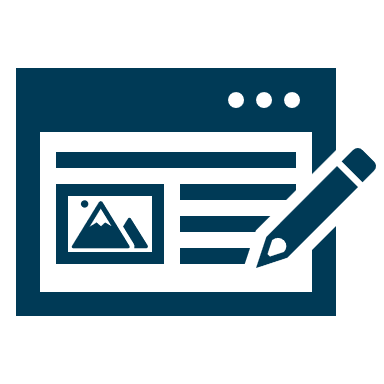 [Speaker Notes: Os projetos e as conexões seguras permitidas pela rede rodoviária que integra a APCAP, não se limitam aos impactos positivos, diretos e mensuráveis veiculados pelos indicadores, 

Efetivamente, e fazendo o paralelo com o trecho musical apresentado no início da comunicação, é possível caracterizar-se numericamente vários parâmetros acústicos, como por exemplo a frequência, a pressão sonora e a distância de propagação, mas ainda não se detêm ferramentas para quantificar outros aspetos não menos relevantes, como é o caso da beleza do trecho, da emoção transmitida por esta fabulosa cantora lírica, etc. 

As ações em curso na rede que integra a APCAP espoletam toda uma série de perspetivas de desenvolvimento e de aumento da qualidade de vida das comunidades que extravasam a imagem refletida pelos indicadores.]
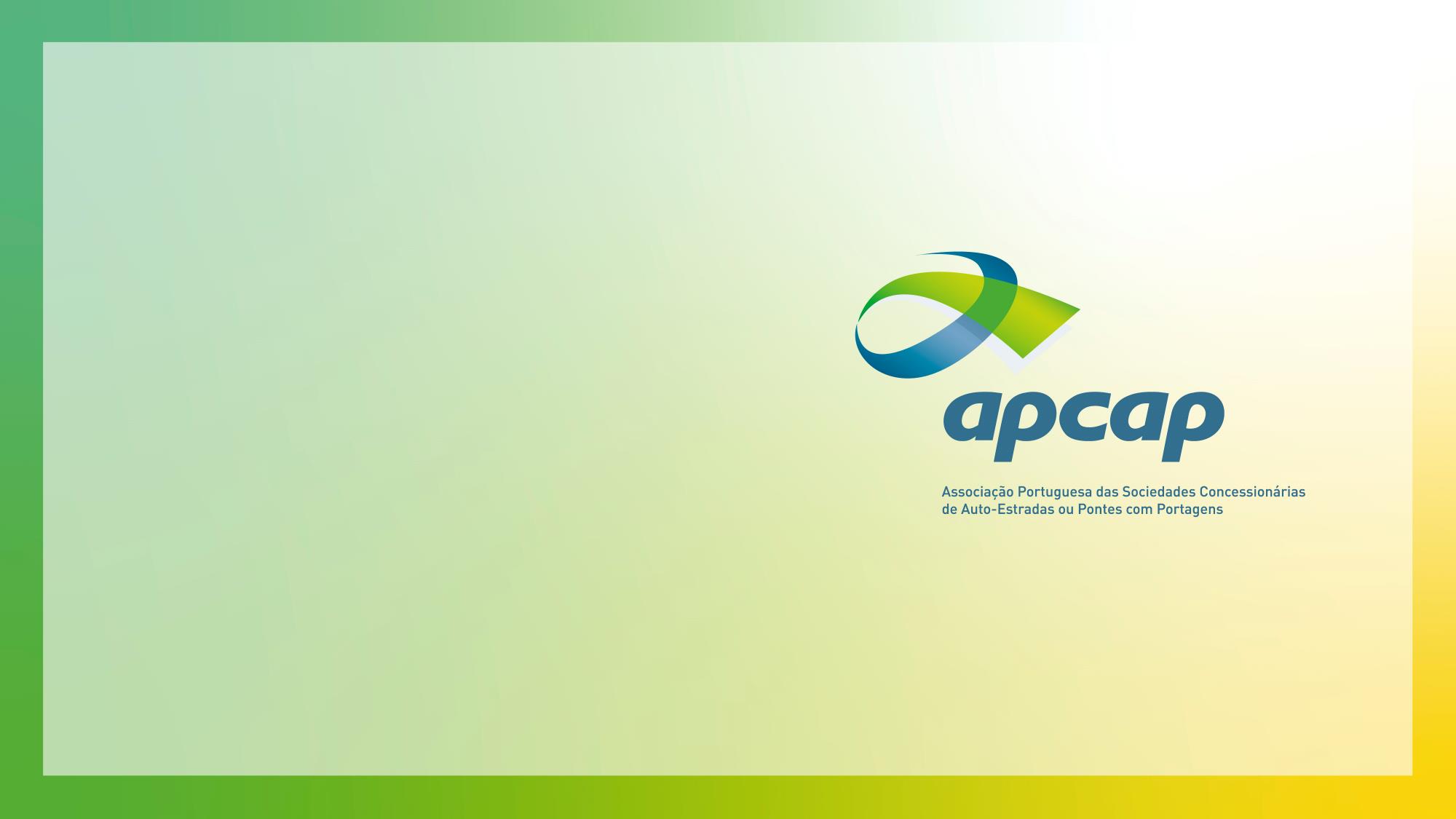 Obrigada
[Speaker Notes: Obrigada a todos pela atenção.]